Policy Committee UpdateJune 28, 2023
Erin Prangley, Director, Public PolicyNational Association of Councils on Developmental Disabilities
[Speaker Notes: NACDD serves as the collective voice of the nation’s 56 DD Councils. The mission of DD Councils (and therefore ultimate goal of NACDD) is Systems Change.  VABPDD is one of the councils we serve. 

I'm here today for a purely selfish reason – we need more self advocates.  

Why? Because in order to change systems, we need to change minds. In order to change minds, we need to change hearts. 

Heart – Mind – System change.

There is NO ONE who get to the heart of a politician or any decision maker better than a self advocate.]
Appropriations FY24: Long and Bumpy Road Ahead
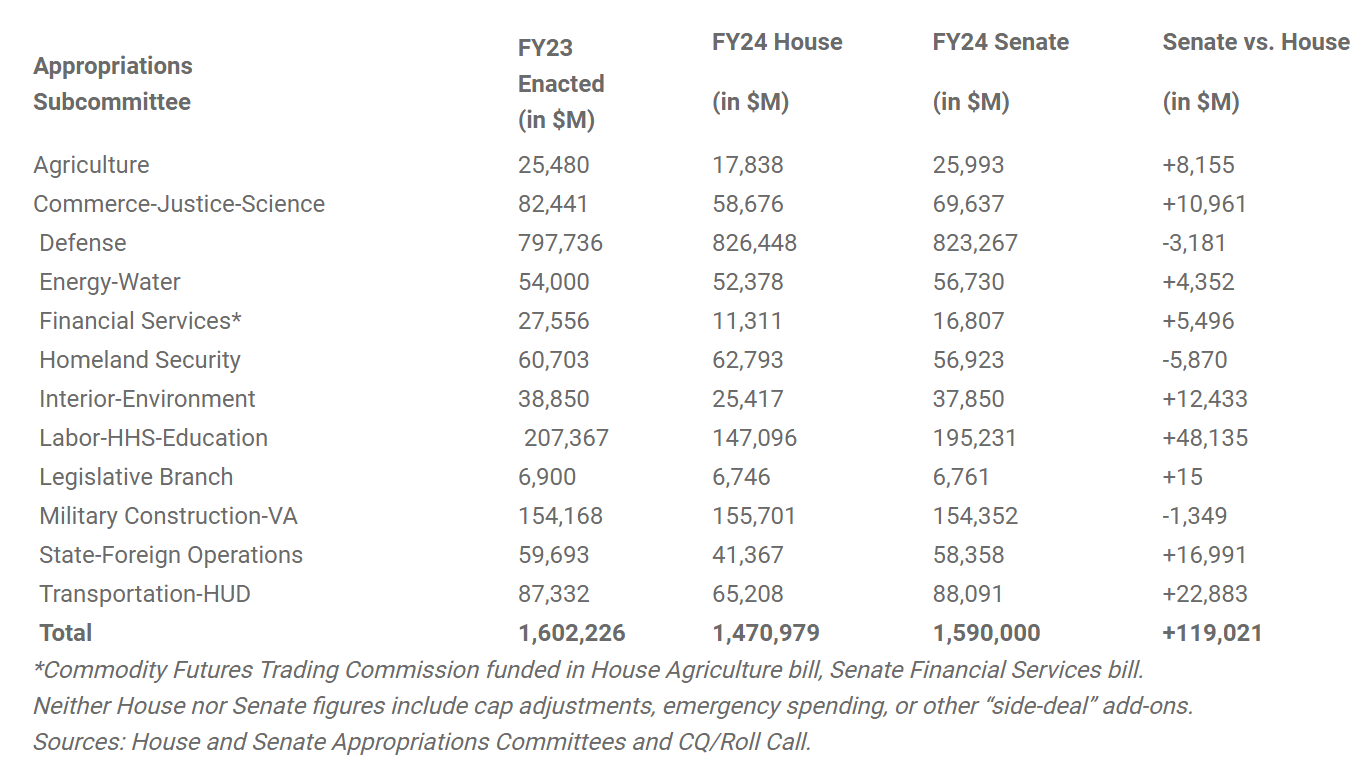 HOUSE – 302(b)s at 2022 Levels = $119B in cuts to non-defense discretionary.
SENATE – Allocations at top line of debt ceiling agreement.
Final Appropriations must be completed by January 1 or all funding will be cut by 1% across the board.
See more at CHN https://bit.ly/3CNSRf8
Appropriations FY24: Long and Bumpy Road Ahead
Top Lines: Amounts given to subcommittees to work with.

Emergency Supplemental: Outside of the appropriations process. 

Sequestration
HCBS Access Rule Toolkit and Action Alert
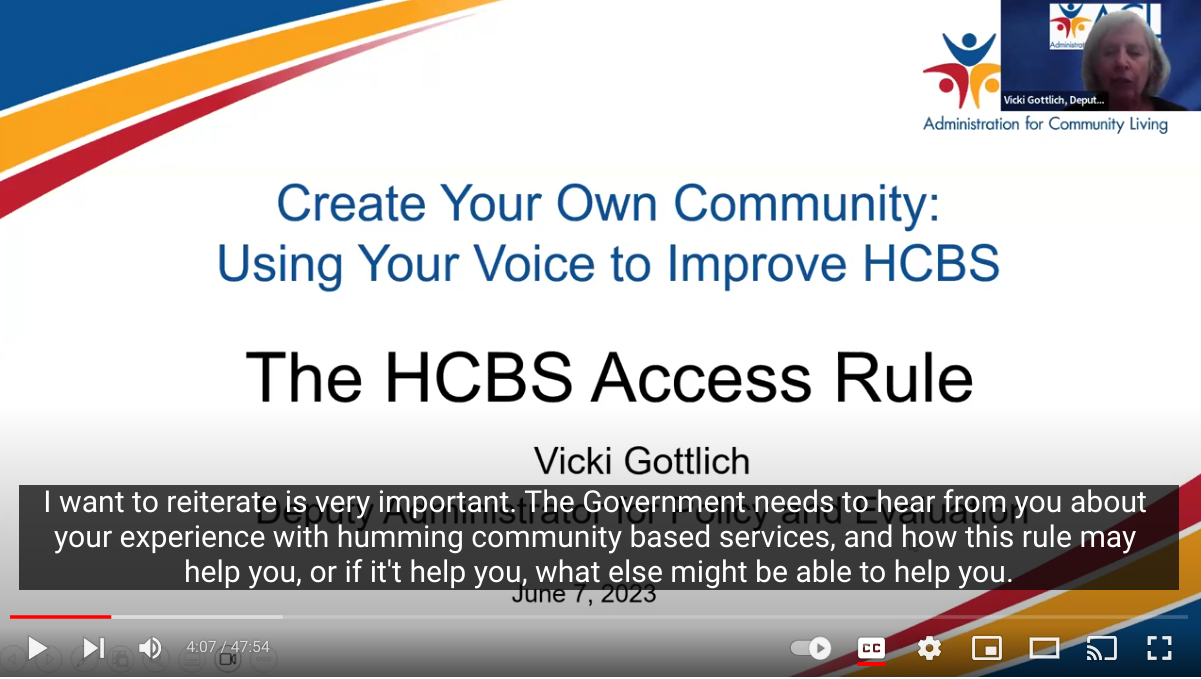 The Access Rule makes significant improvements and strengthens many aspects of Medicaid HCBS, including the direct care workforce, health and safety protections, quality of services, and state accountability and transparency, by introducing new requirements in each of these areas.
Learn more and share this important opportunity to comment!
Recording: https://www.youtube.com/watch?v=MWUBrRh1W_I
The Toolkit: https://autismsociety.org/wp-content/uploads/2023/06/Access-Rule-Toolkit.pdf
Action Alert: https://www.votervoice.net/AutismSociety/campaigns/105206/respond
NACDD Public Policy Committee
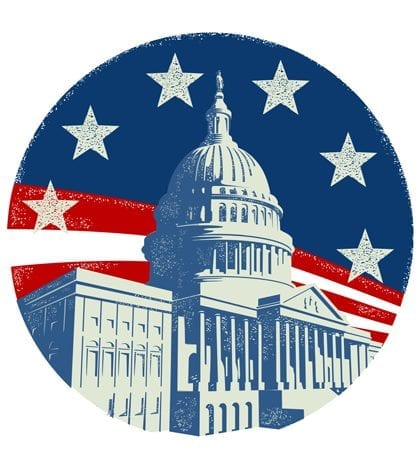 Policy List open to all NACDD members (council members, staff and self-advocates) 
To join go to https://bit.ly/3Ux1PEN
___
Next Policy Committee Meeting: July 6, 2pm Eastern
Join Zoom Meeting
https://us02web.zoom.us/j/82156490017?pwd=amdsUTliajUrVllwbit1WHR4VmxpUT09

Meeting ID: 821 5649 0017
Passcode: 754454
One tap mobile
+13017158592,,82156490017#,,,,*754454# US (Washington DC)
+16469313860,,82156490017#,,,,*754454# US